Economia brasileira está a 
caminho da retomada
Osmar Roncolato Pinho
Presidente

WLY 2020
A análise dos indicadores macroeconômicos dos últimos meses ainda mostra um cenário de baixo crescimento da economia brasileira,  com  reação localizada de alguns setores da atividade. Em 2017 e 2018, o crescimento da economia foi fraco, de apenas 1,1%, e para 2019 as projeções indicam expansão inferior a 1%.
Mas o fundo do poço ficou para trás. Se olharmos para frente, já é possível vislumbrar sinais animadores, com expectativa de uma retomada mais acentuada da economia nos próximos meses.
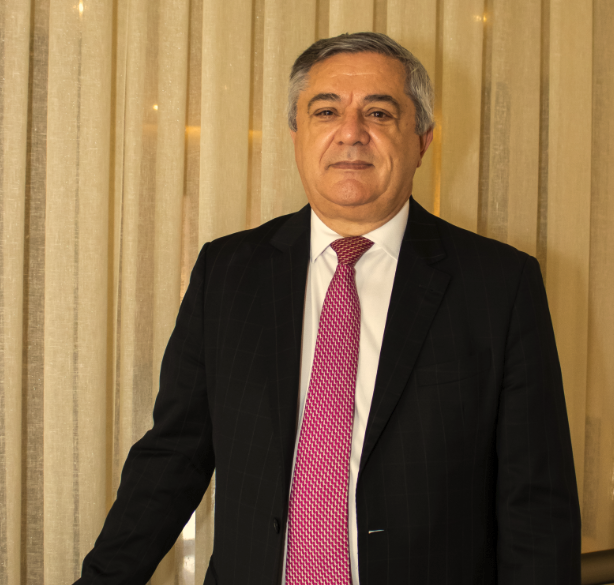 Está em curso uma combinação favorável de fatores que favorece o processo de recuperação consistente, ainda que num ritmo gradual, porém consistente.
Osmar Roncolato Pinho
                  Presidente
A taxa básica de juros e a inflação estão nos menores níveis históricos e o governo eleito em 2018 tem se mostrado comprometido em melhorar os fundamentos fiscais e aumentar a competitividade da economia brasileira nos próximos anos.  A agenda de reformas em andamento contribuirá para o equilíbrio das contas públicas, estabelecendo as bases para o crescimento sustentável.  Nesse sentido, a reforma da Previdência, que está para ser aprovada pelo Congresso ainda este ano, é essencial  para reduzir o déficit fiscal no longo prazo.
Ao mesmo tempo, a equipe econômica está colocando em marcha um ambicioso programa de privatizações e concessões na área de infraestrutura,  incluindo energia, que deve arrecadar bilhões de dólares para os cofres públicos e trazer investimentos privados ao País.
Fundamental para melhorar o ambiente de negócios, a reforma Tributária também integra a agenda de prioridades do governo e do Congresso, que estão trabalhando para que ela seja aprovada até fim de 2019. A proposta de reforma Tributária prevê a simplificação e também a redução de impostos.
O sistema tributário brasileiro é complexo e injusto, pois distorce os preços relativos de bens e serviços, provocando perda de capacidade produtiva, fechamento de empresas, em suma, prejudicando o crescimento da economia.  A carga tributária brasileira é uma das mais elevadas do mundo -- 35% de todo o valor que o País gera é consumido pelos impostos. O Brasil é um dos poucos países do mundo que não adota o Imposto sobre Valor Agregado (IVA),  cuja característica é a seletividade tributária.
Além disso, do ponto de vista jurídico, o arcabouço tributário brasileiro, é uma fonte constante de insegurança.  Setores importantes, como o de leasing, têm sido prejudicados pela  insegurança jurídica e seus efeitos negativos na economia.  O mercado de arrendamento mercantil encerrou 2018 com participação de 0,42% no Produto Interno Bruto  (PIB).  Em dezembro de 2018, o Valor Presente da Carteira (VPC)  apresentava  saldo de R$ 10.435 bilhões. Entre os bens mais arrendados estavam máquinas e equipamentos, responsáveis por 40,76% do total da carteira; veículos e afins, com 26,38%; aeronaves, com 13,95%; e outros tipos de bens, 18,91%.
Esse conjunto de medidas e iniciativas do governo deve fortalecer a  confiança dos empresários, espalhando um sentimento positivo por outros segmentos da atividade, criando um ciclo virtuoso. As empresas se sentirão mais motivadas a investir  em modernização e expansão da capacidade produtiva, com efeito positivo no nível de emprego.  Temos ainda muitos desafios para superar, mas o Brasil está trabalhando para reencontrar em breve a estabilidade e o crescimento sustentável.
Na área de crédito, tivemos um avanço importante: a regulamentação do cadastro positivo, possibilitando que cada consumidor tenha uma nota de crédito (score). Com isso, o Brasil está à altura das melhores práticas internacionais de crédito.  Associado à queda da taxa de juros, o cadastro positivo contribuirá para a construção de um ambiente mais competitivo na concessão de crédito, o que deve resultar, ao longo do tempo, em custos menores para o tomador de recursos.